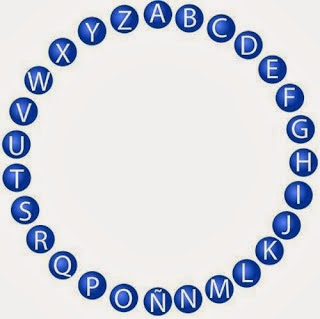 Pass the Word:
Crime & Criminals
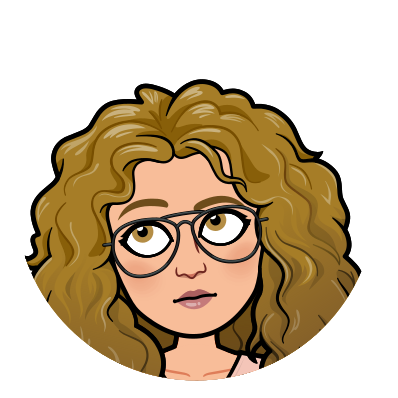 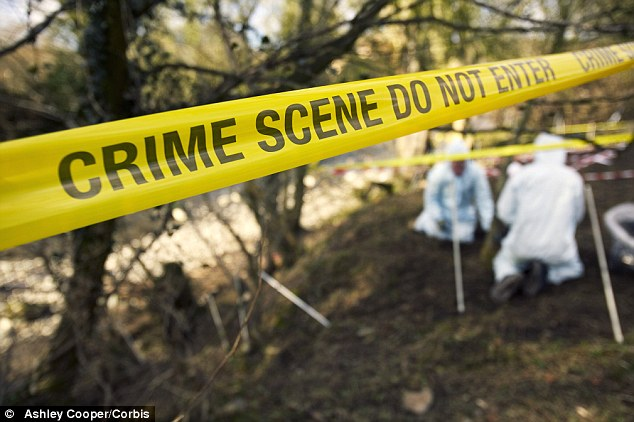 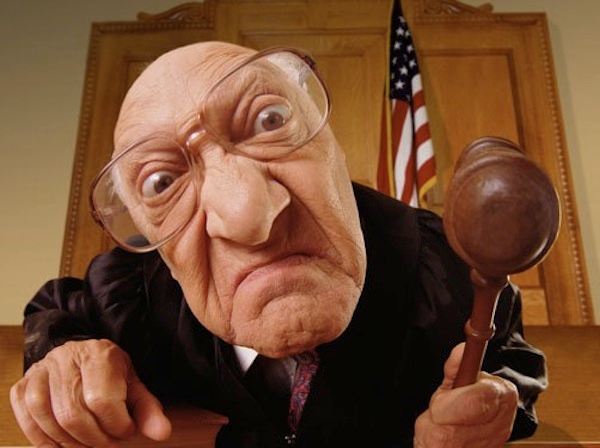 A
setting fire to a building.
B
breaking into someone’s house to steal something.
C
someone who has committed a crime.
D
a person who investigates and discovers information or clues about a crime.
e
Signs or indications of a crime
F
Federal Bureau of Investigation. Group of police officers
G
An organized group of criminals.
H
A person who uses computers to commit crimes
I
The action of investigating something or someone.
j
A person who is in charge of a trial and decides if a person is guilty or innocent.
K
to take a person away illegally by force.
L
someone whose job is to give advice to people about the law and represent someone in a trial.
M
someone who kills another person
N
containing “n”: detonating an explosive device with the plan of harming people or property
O
the act of insulting, hurting or offending someone
P
The civil force of a state responsible for the prevention and detection of crime.
Q
An angry disagreement between two or more people.
R
The action of robbing a person or place / stealing something.
S
A person employed by a government to obtain secret information about someone or something.
T
Use of violence, especially murder and bombing
U
Word containing “U”: behaving illegally and dishonestly; especially those in power.
V
the crime of intentionally damaging someone’s property.
W
A person who sees a crime.
X
Y
Words containing “Y”: doing something illegal over the Internet.
Z
Word containing “ Z”: stealing large amounts of money that you are responsible for.